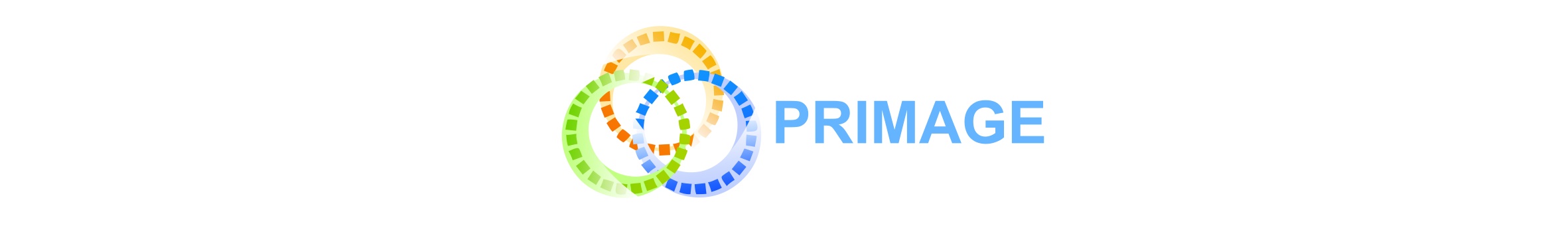 T3.4 (M12-M36) Database for Clinical Data

Marek Kasztelnik, Tomasz Gubała, Marian Bubak | Academic Computer Centre Cyfronet AGH, Kraków, Poland

12/12/2018
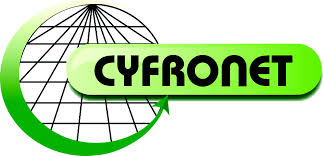 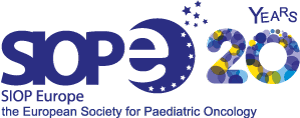 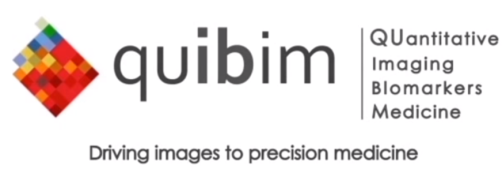 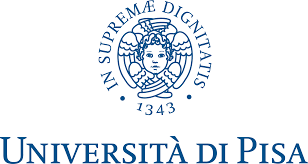 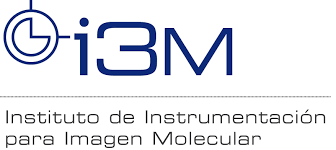 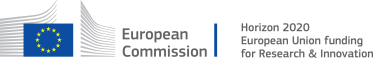 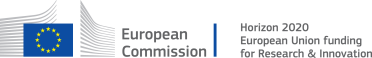 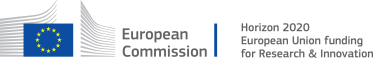 H2020 EU PROJECT | Topic SC1-DTH-07-2018 | GA: 826494
Integration of the Database with HPC
Requirements (files and structured/relational data)
Models executing on the HPC cluster need to access the clinical database (and files) for inputs
Concluded simulations need to store their structured results (and output files) in the source
Correct delegation of privileges is required to assure confidentiality and security (tokens)

Operation (files)
Scripts which execute models on the HPC cluster download (e.g. with curl or wget) input files from the cloud
After the model executed, important output files will be uploaded to the cloud using the same protocol
This requires a per-execution folder setup on the cloud site
We propose to use the pipeline abstract to organise computations and associated output data
Pipelines are explained in a following presentation (T5.6)

Operation (relational data from RDBMS)
Models executing on the HPC cluster may access the DB directly (as clients) to fetch important clinical data
Theoretically this DB protocol may be used to insert new data (results) to the DB
Dangerous – RDBMS servers are not prepared for public access and very careful whitelisting would be required; read-write access is even more tricky
Alternative: access through a dedicated API
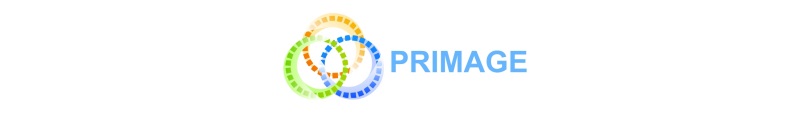 2
http://dice.cyfronet.pl/
Marek Kasztelnik | m.kasztelnik@cyfronet.pl